Науково-технічна бібліотека Національного авіаційного університету
Створення авторського профілю науковця –
перший крок для входження до міжнародної наукової спільноти
Хавара Ольга Андріївна
ВІАДБР, НТБ НАУ
Основні терміни та поняття:
Наукометрія – галузь наукознавства, що займається статистичними дослідженнями структури та динаміки масивів і потоків наукової інформації.
Індекс Гірша (h-індекс) - показник впливовості науковця, колективу науковців чи наукового закладу, заснований на кількості публікацій та їх цитуванні.
Наукометрична база - це бібліографічна і реферативна база даних з інструментами для відстеження цитованості статей, опублікованих у наукових виданнях.
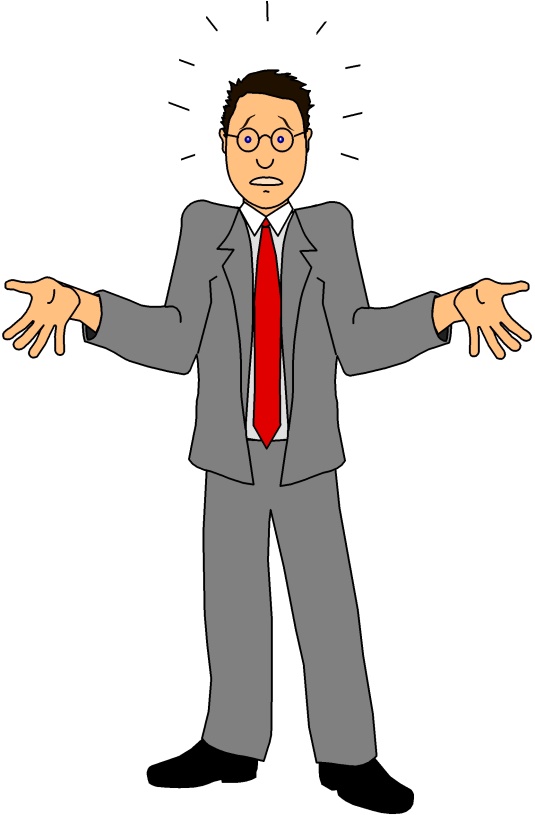 Індекс Гірша (h-індекс)
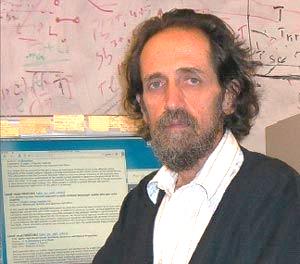 Запропонований в 2005 році американським фізиком  Хорхе Гіршем.
h-індекс науковця дорівнює h якщо він є автором h публікацій, кожна з яких була процитована щонайменше h разів.
Вміст наукометричних баз:
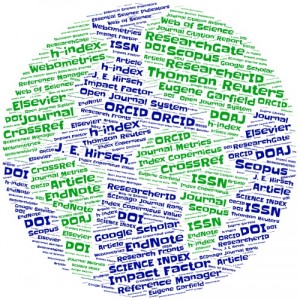 Конкуренція!
Авторський профіль
Аналіз умов участі у конкурсах наукових робіт
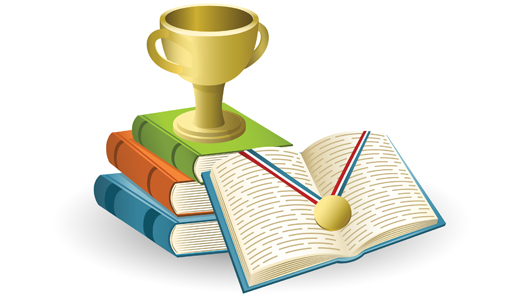 Види авторських профілей
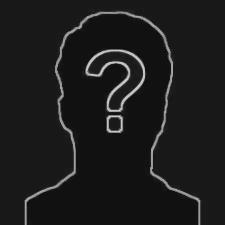 Кількість працівників НАУ зареєстрованих у провідних наукометричних ресурсах
Google Scholar
Google Scholar — пошукова система, яка індексує повний текст наукових публікацій всіх форматів і дисциплін. Дата виходу — листопад 2004 року. Індекс Google Scholar включає в себе більшість рецензованих онлайн-журналів Європи та Америки найбільших наукових видавництв.
Реєстрація. Крок 1: створення акаунту Google
Адреса: https://scholar.google.com.ua
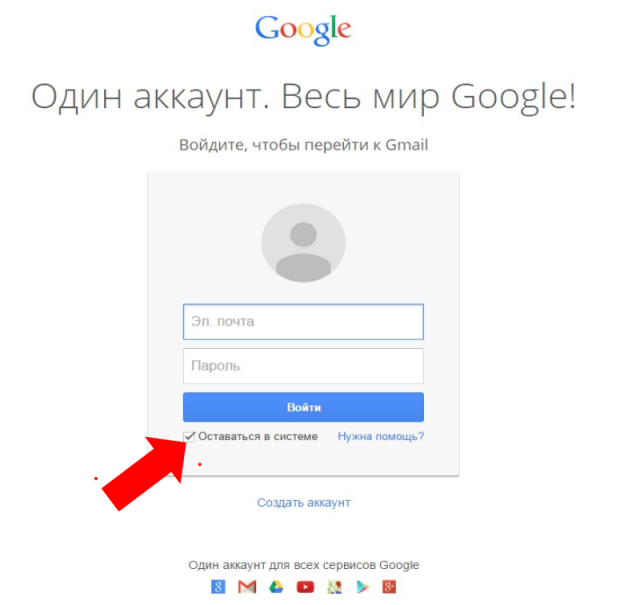 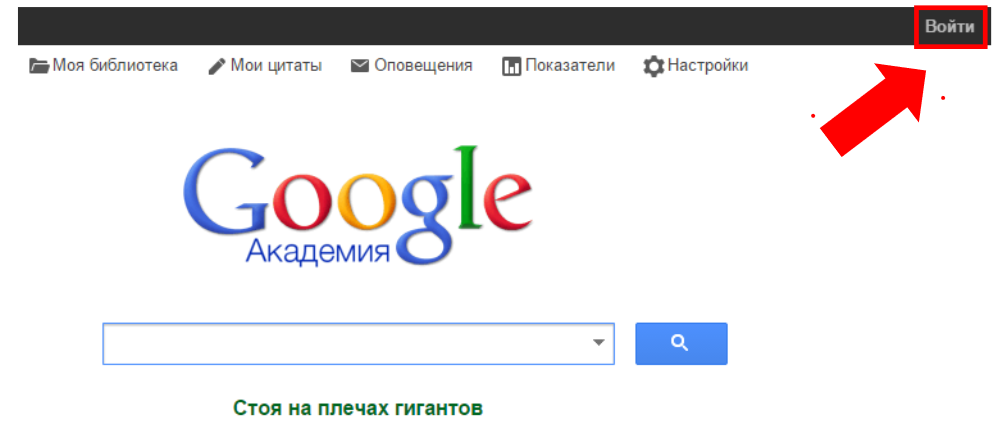 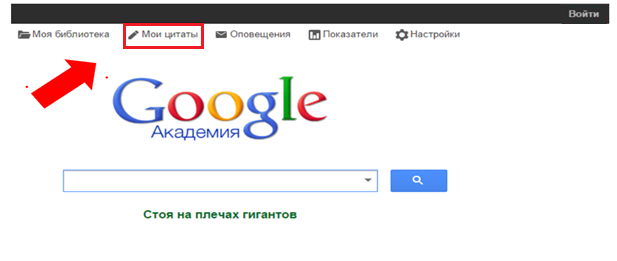 Реєстрація. Крок 2: заповнення анкети
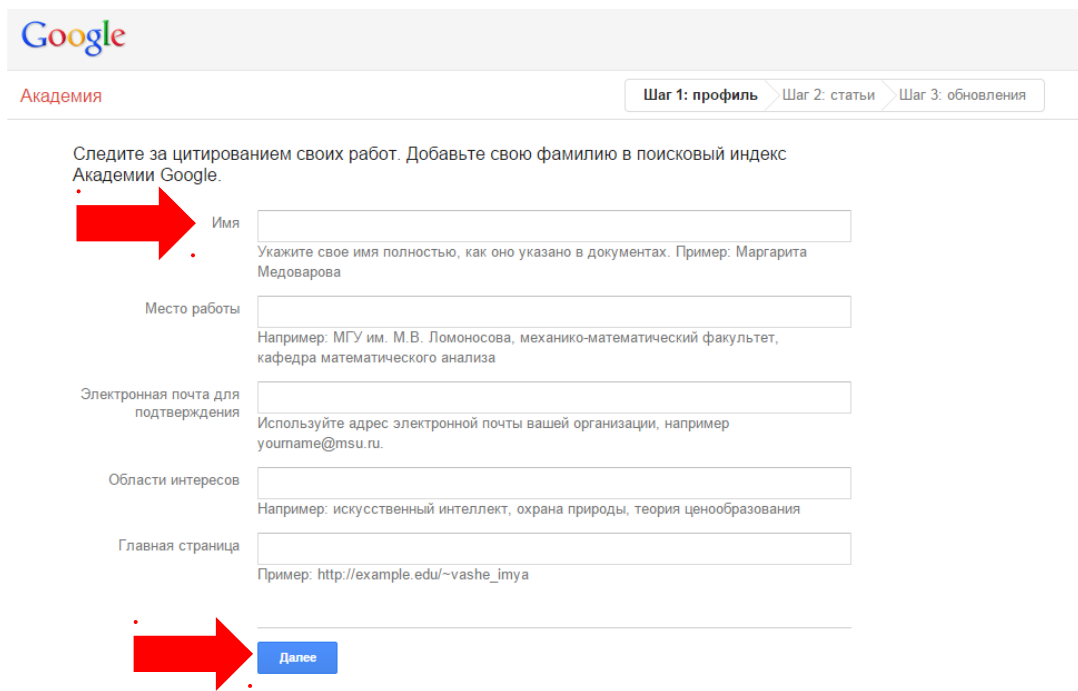 Вказуйте офіційну назву університету українською або англійською мовою, а не абревіатуру Національний авіаційний університет  або National aviation university

Електронну пошту вказувати не особисту, а університетську      @nau.edu.ua
Реєстрація. Крок 3: пошук статтей
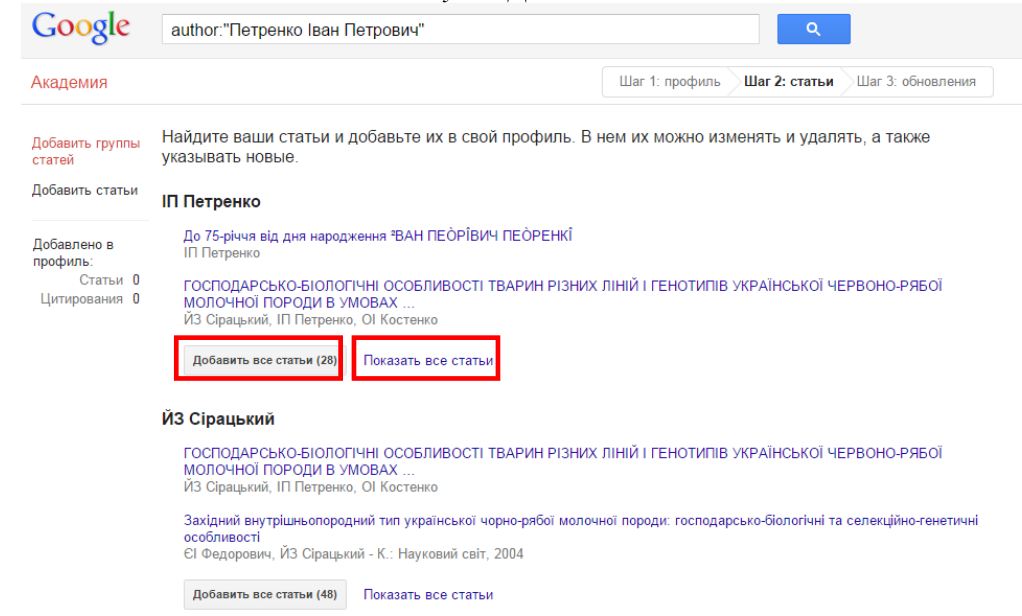 Реєстрація. Крок 4: налаштування профілю
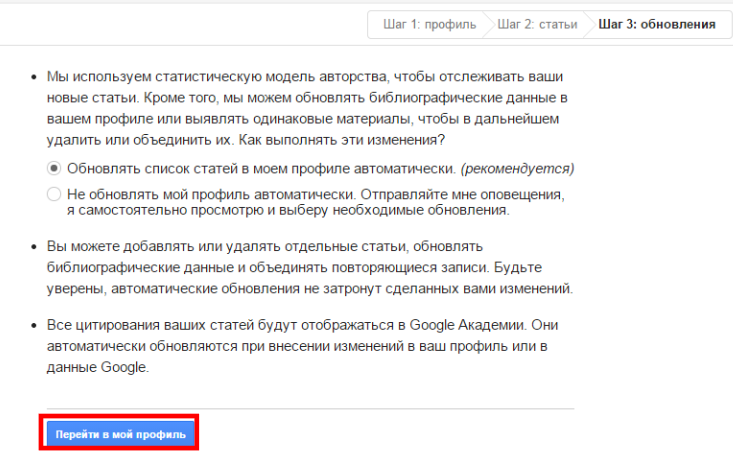 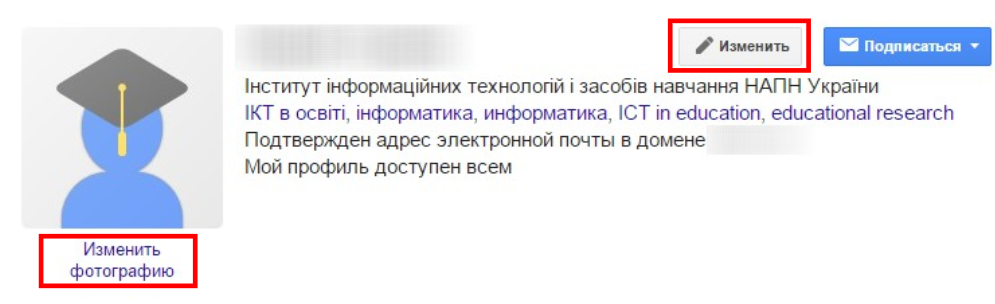 Зробити профіль загальнодоступним
добавити співавторів
зайти на вказаний під час реєстрації e-mail і перейти за посиланням у листі від Google
Бібліометрика української науки
Адреса: http://www.nbuviap.gov.ua/bpnu/index.php?page_sites=poisk
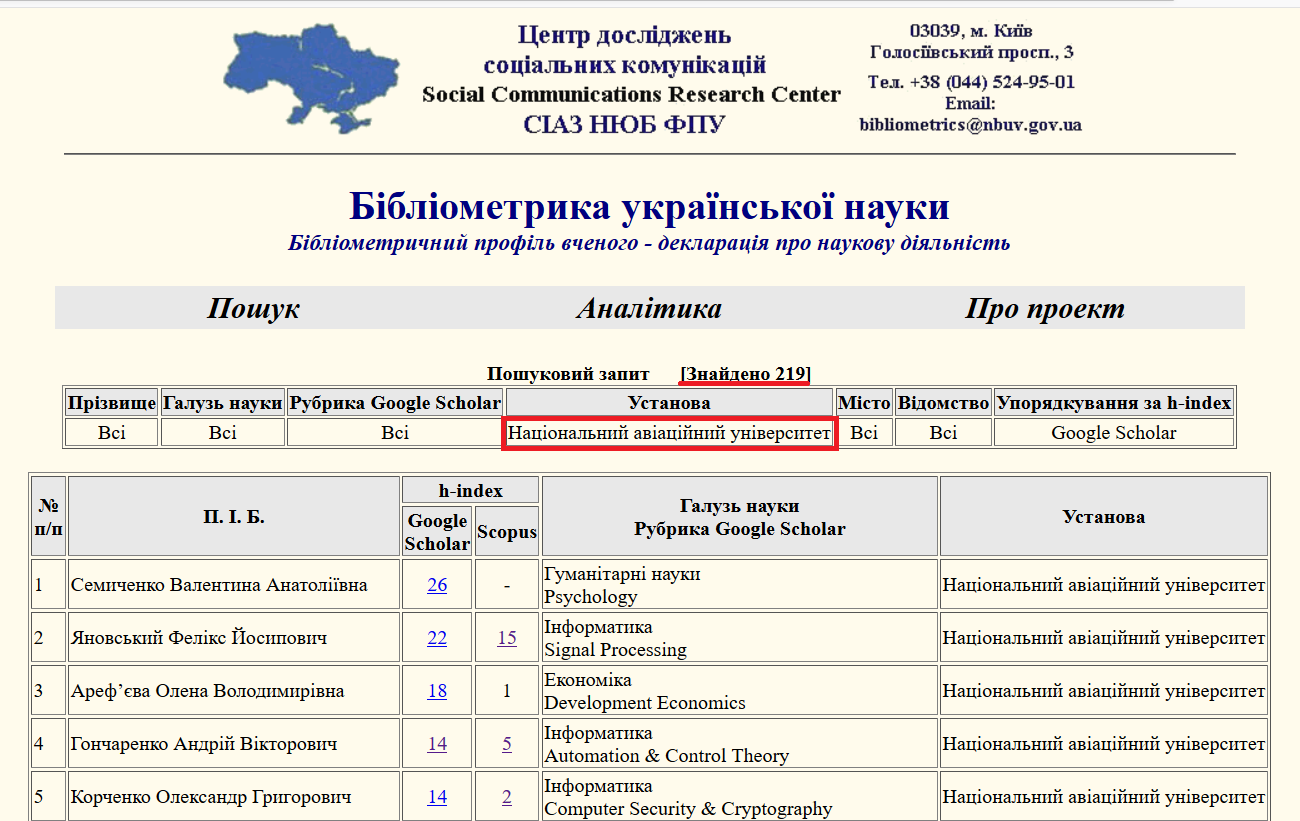 Бібліометрика української науки – це національний бібліометричний та наукометричний сервіс, призначений для формування в суспільстві цілісного уявлення про стан та динаміку процесів, що мають місце в науковому середовищі України.
ResearcherID
Адреса: http://www.researcherid.com/
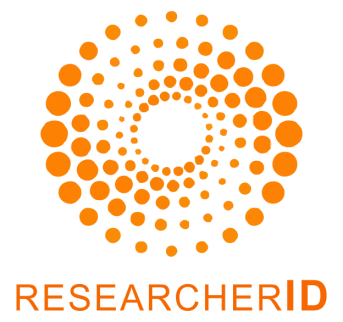 Реєстрація в ResearcherID. Крок 1
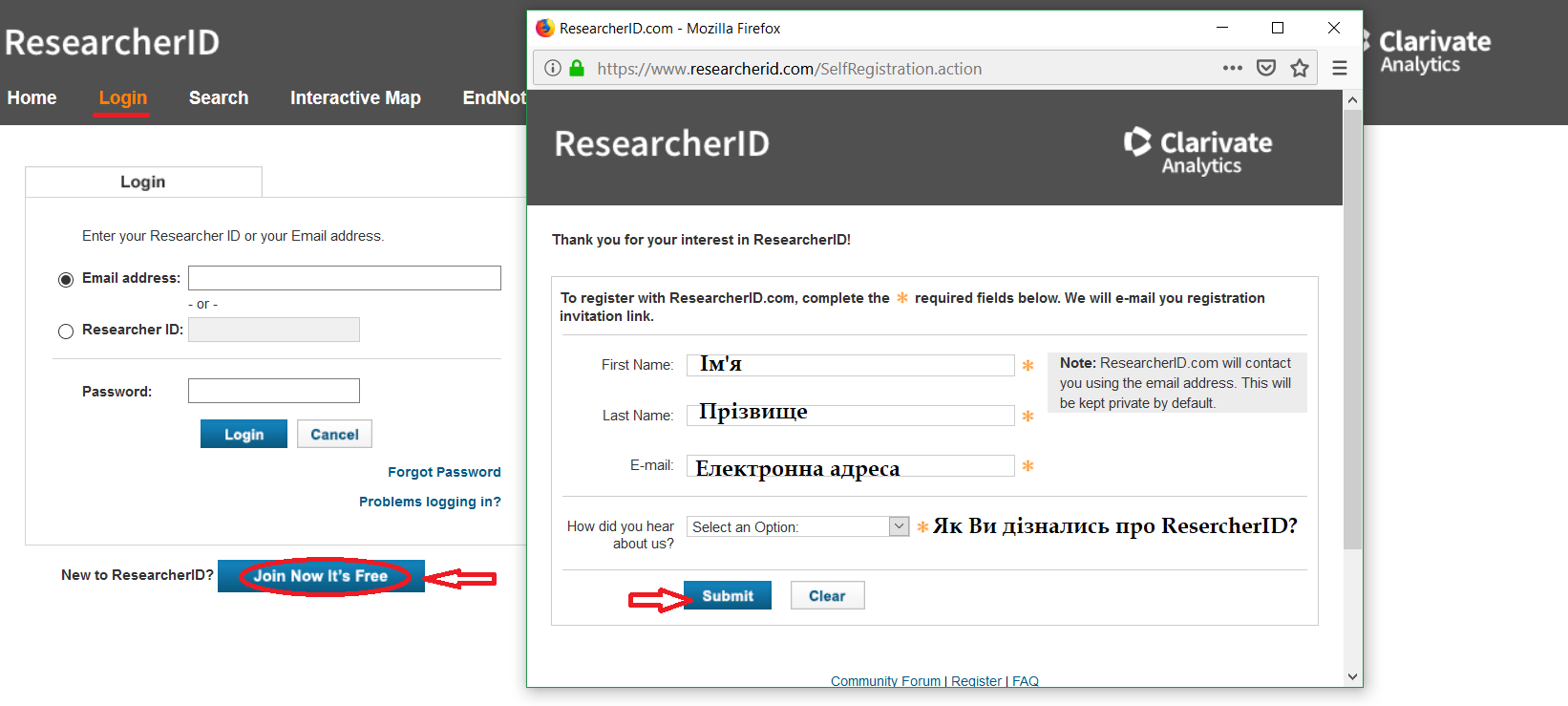 Реєстрація в ResearcherID. Крок 2
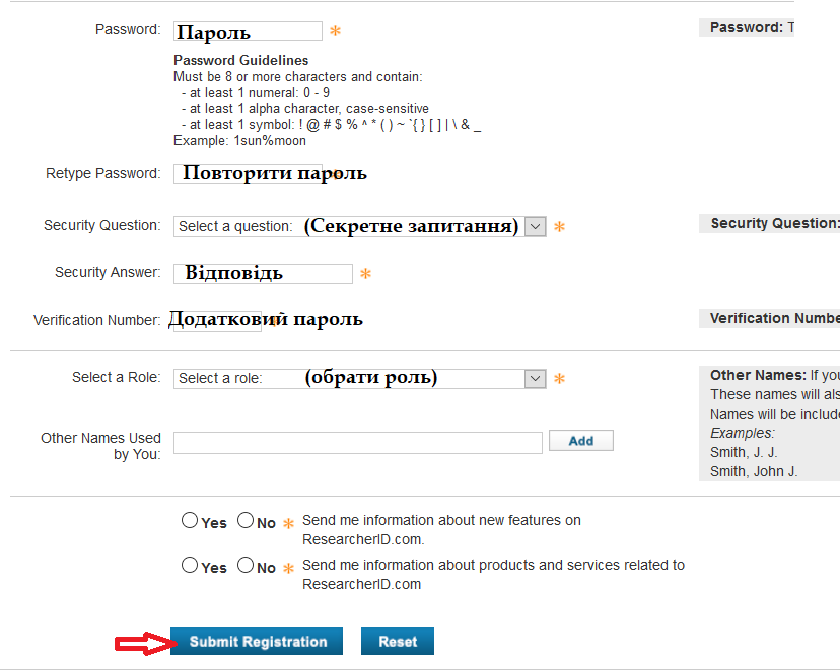 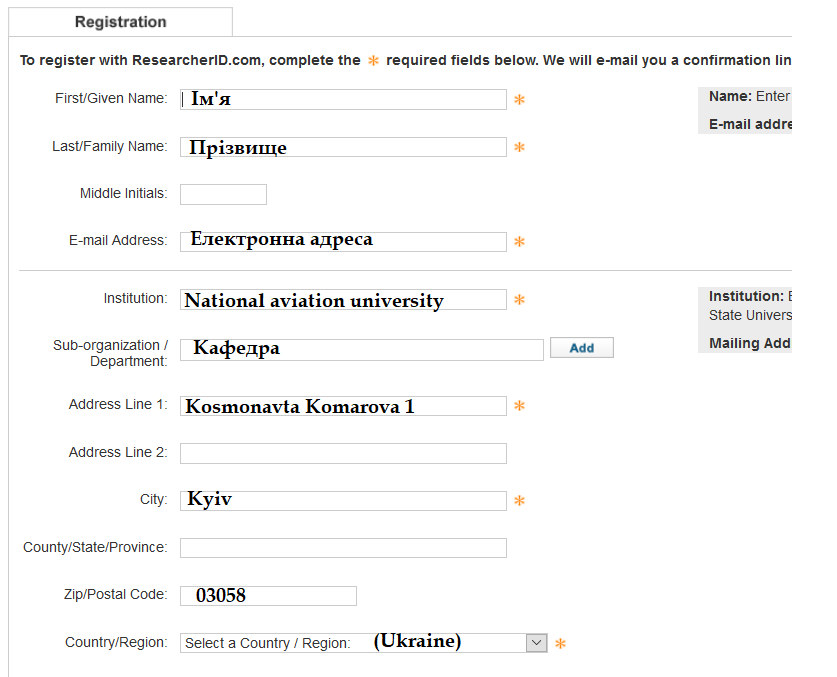 ORCiD
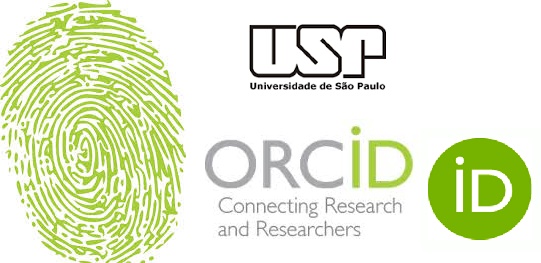 ORCID (Open Researcher and Contributor ID) — унікальний 16-значний номер науковця, який дозволяє ідентифікувати саме його публікації, патенти, гранти та інші результати наукової діяльності.
Реєстрація в ORCiD. Крок 1
Адреса: https://orcid.org/
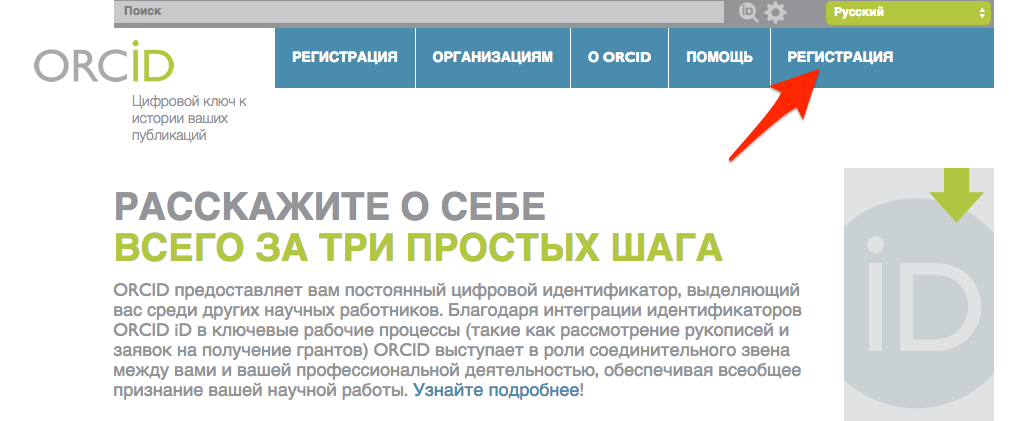 Реєстрація в ORCiD. Крок 2
Натиснути «Зарегистрироваться и получить ORCID ID»
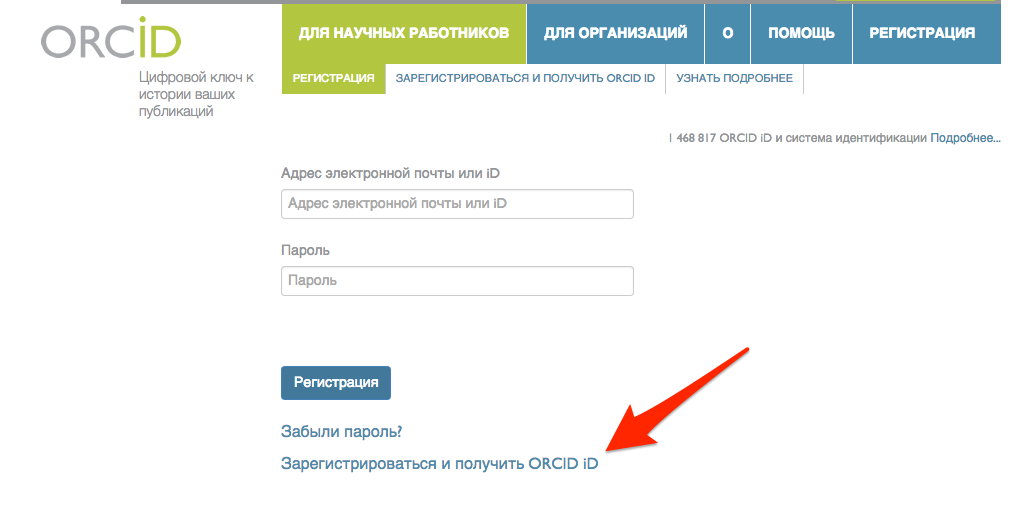 Реєстрація в ORCiD. Крок 3
а). заповнити анкету
б). додати відомості про себе та список праць
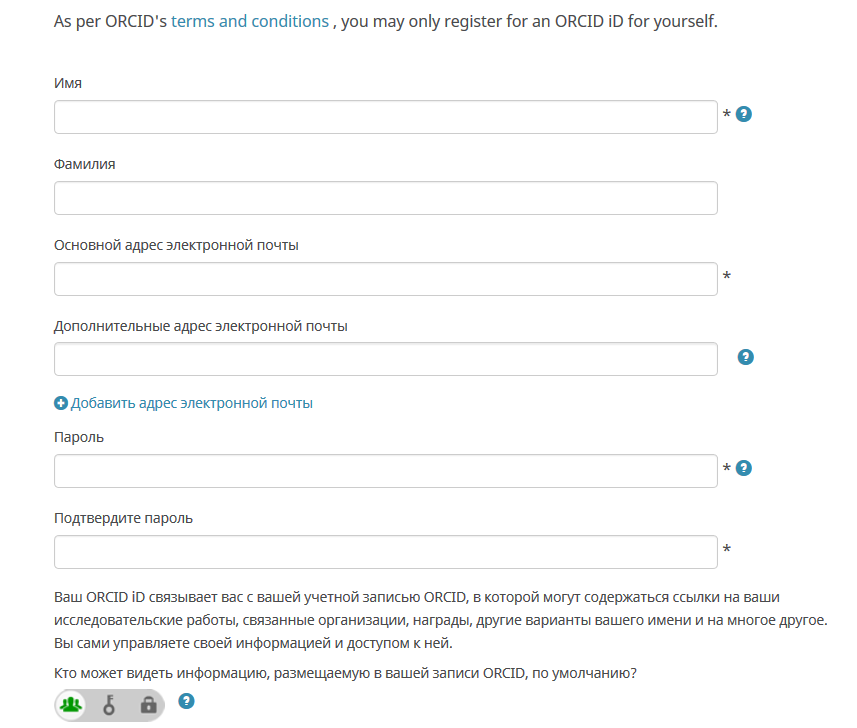 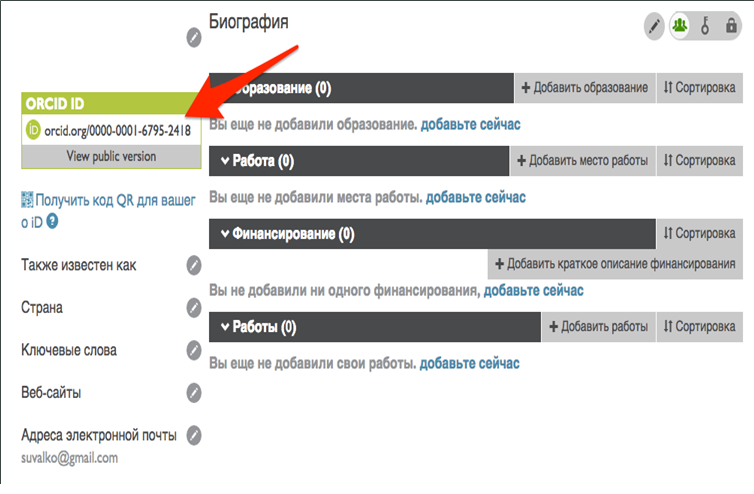 ResearchGate
ResearchGate – безкоштовна соціальна  мережа для науковців та дослідників з елементами наукометричної бази, портал для наукового співробітництва
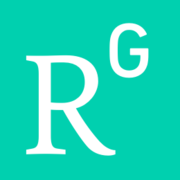 Реєстрація в ResearchGate. Крок 1
Адреса: https://www.researchgate.net/
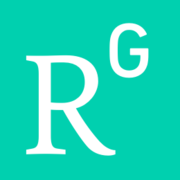 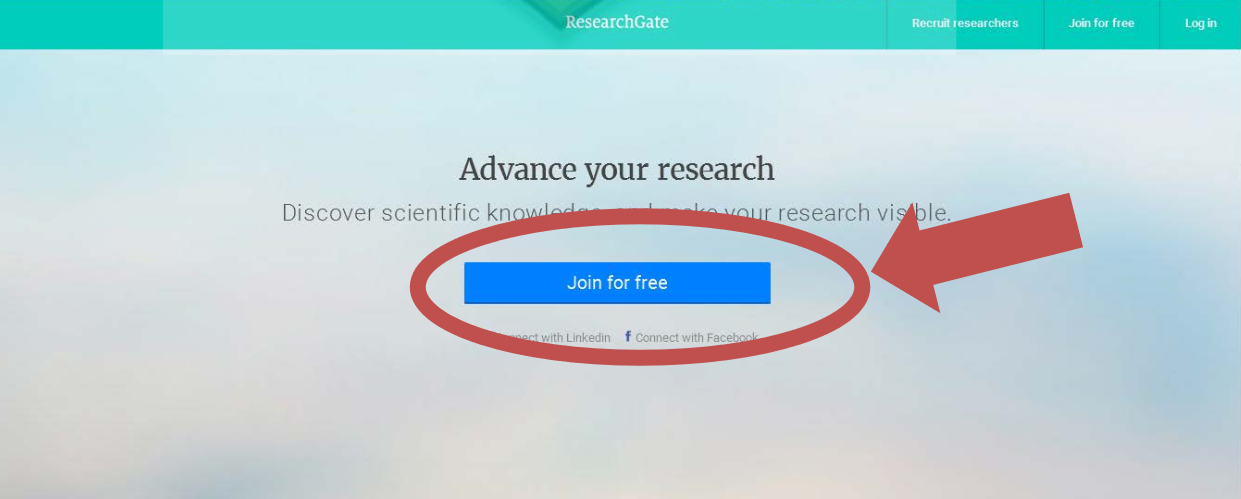 Реєстрація в ResearchGate. Крок 2
а). Обрати категорію (“Academic or Student”)
б). Внести назву університету та обрати факультет зі списку
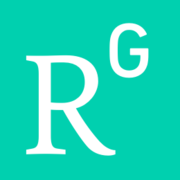 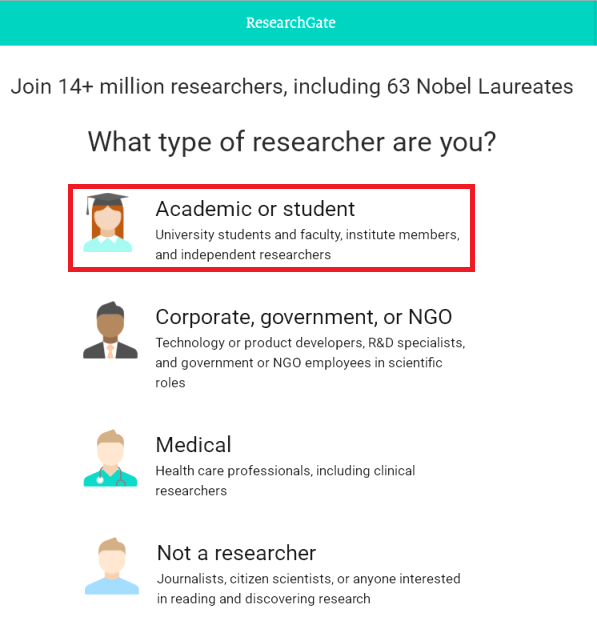 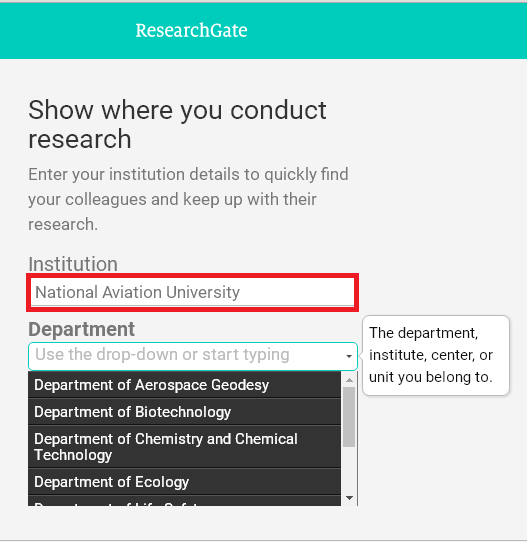 Реєстрація в ResearchGate. Крок 3
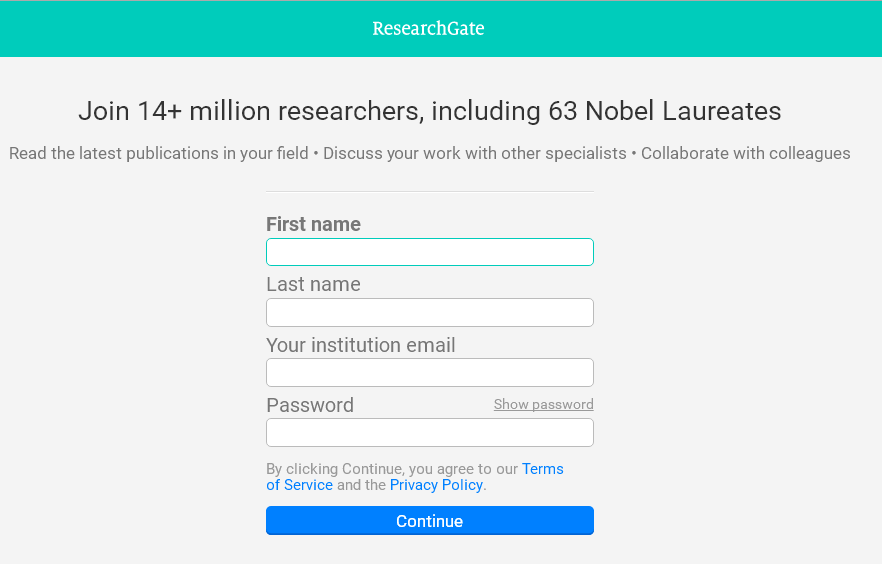 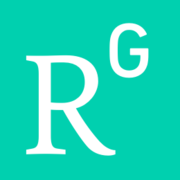 First Name – ім’я
Last Name – прізвище
Your institution email – пошта в домені @nau.edu.ua
Password – пароль
Continue – продовжити
Реєстрація в ResearchGate. Крок 4
Додати фото, список праць та співавторів
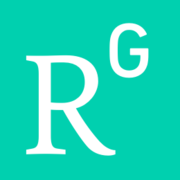 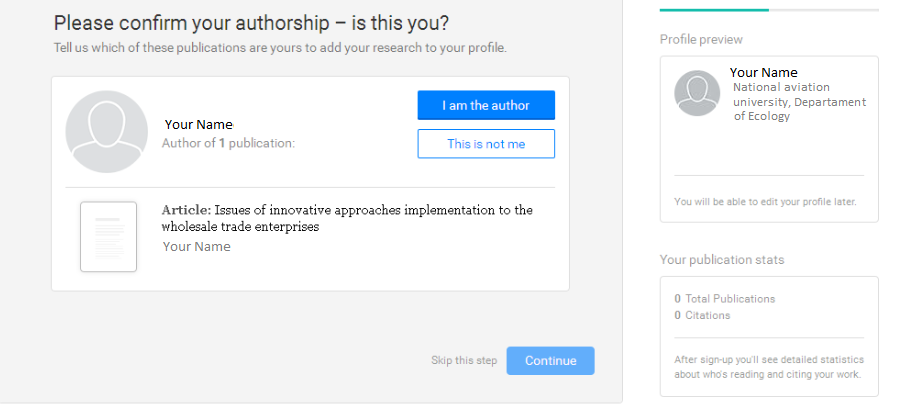 Не забудьте підтвердити свій обліковий запис через разове повідомлення з посиланням, яке прийшло на поштову скриньку, вказану при реєстрації !
SciVerse Scopus
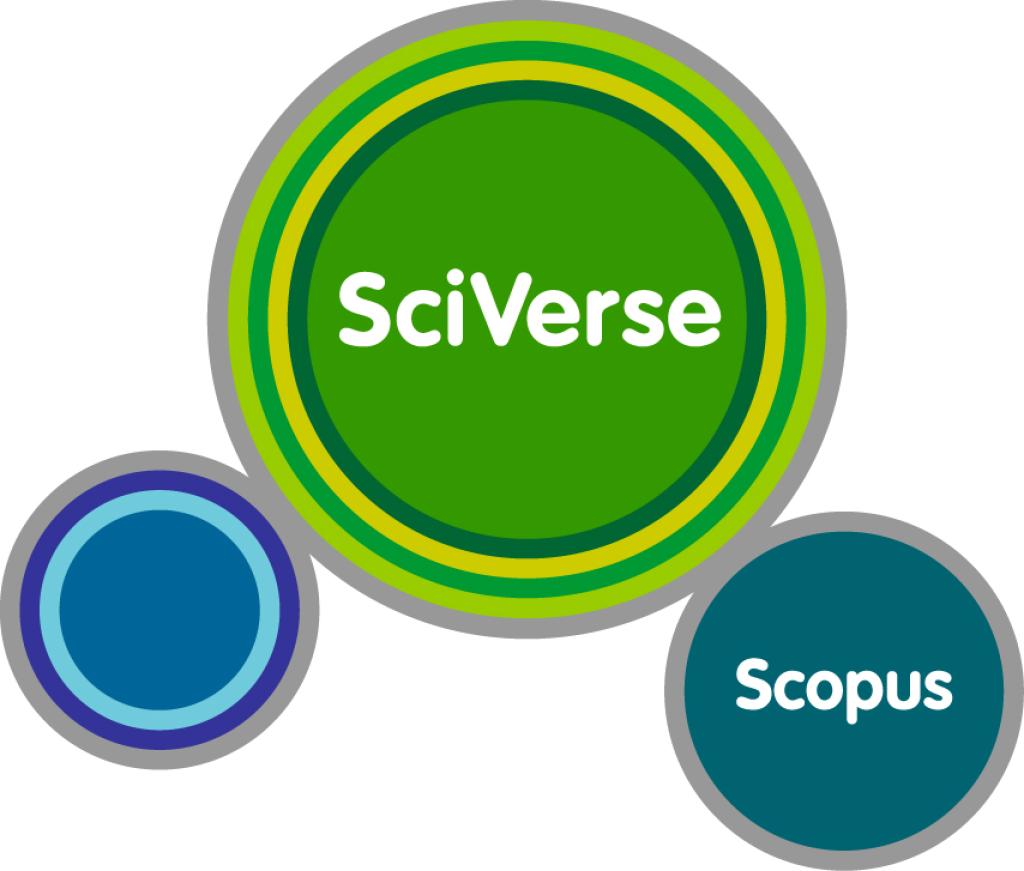 Профіль науковця в Scopus
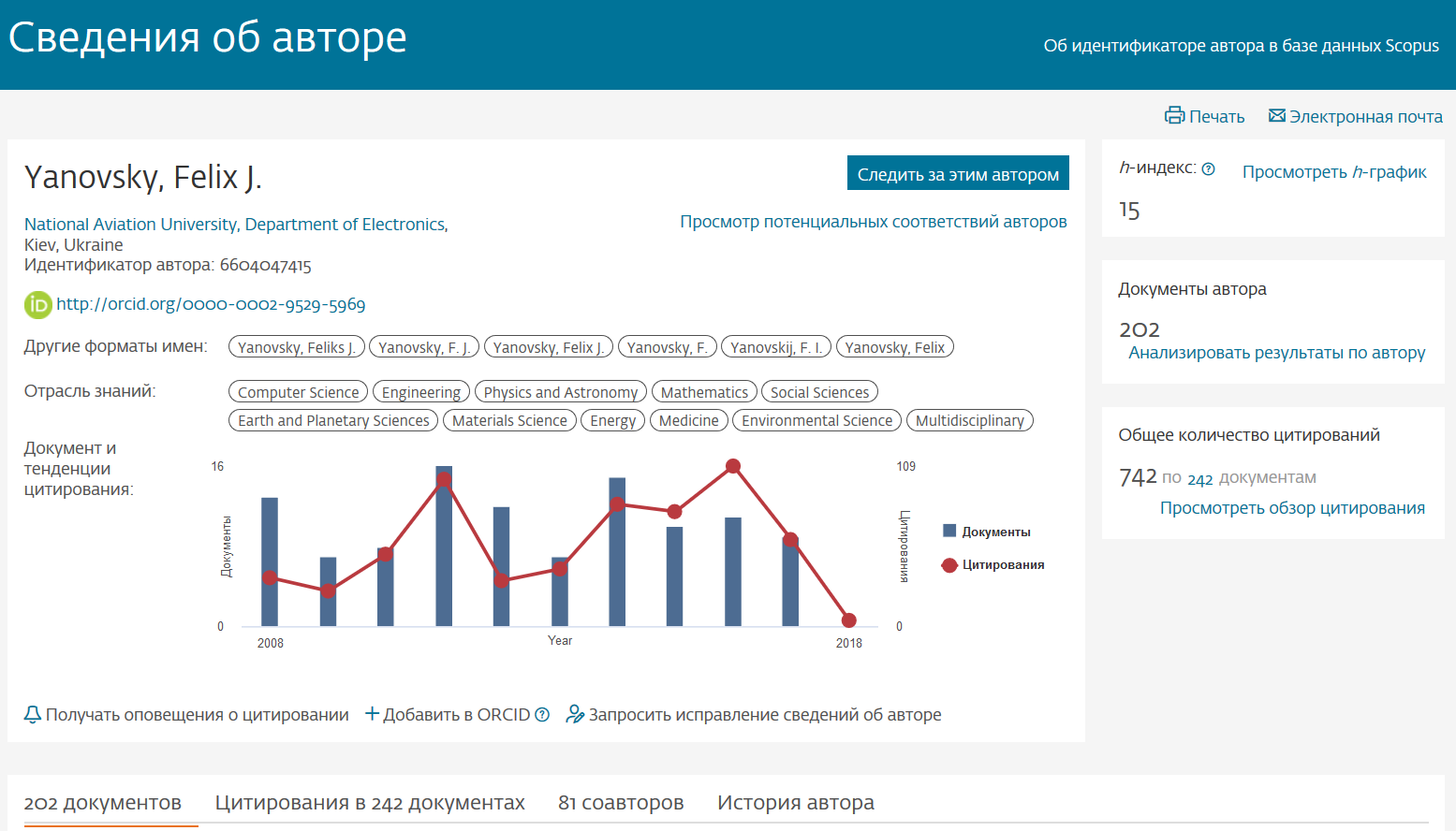 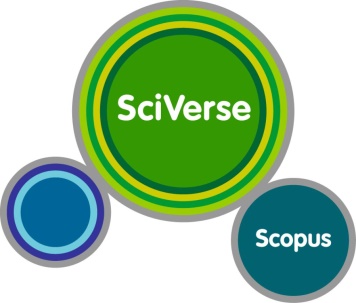 Scopus. Об’єднання профілей
1. Знайти всі профілі одного автора
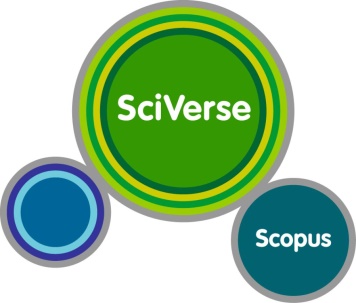 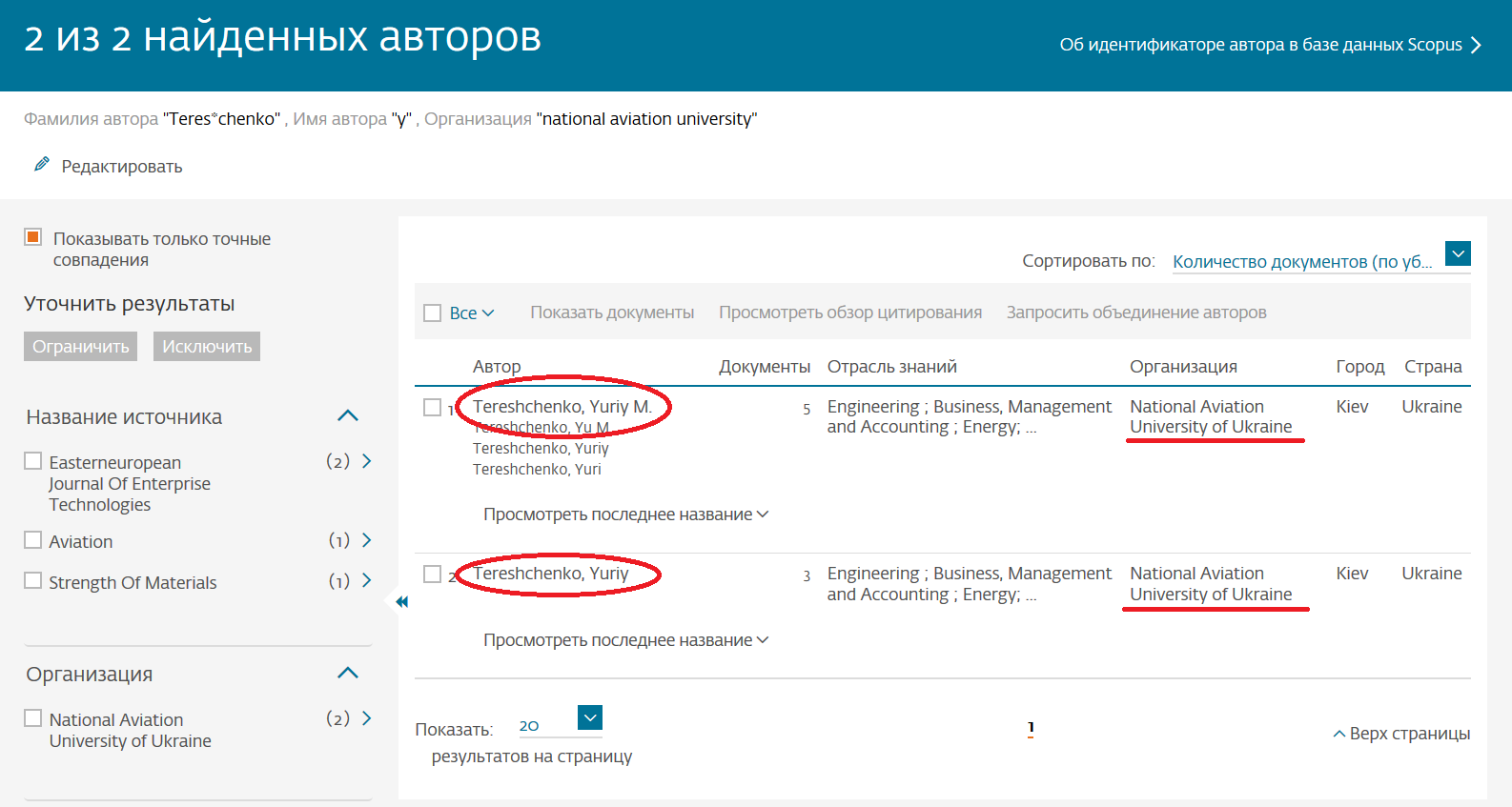 Scopus. Об’єднання профілей
2. Обрати з переліку ім’я для профілю
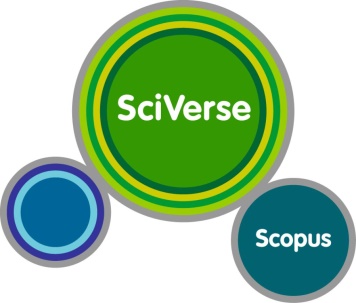 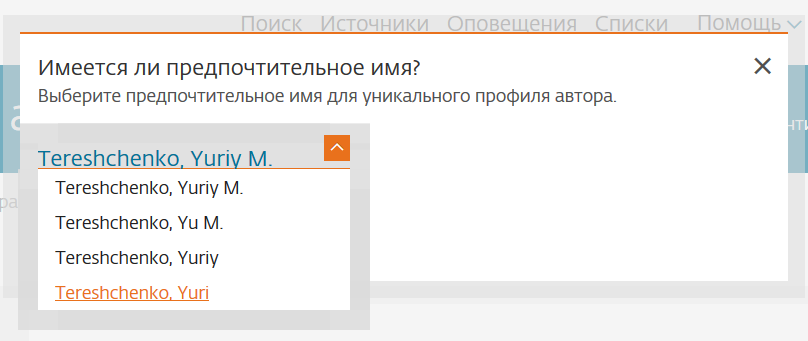 3. Підтвердити, що  це Ваш особистий профіль
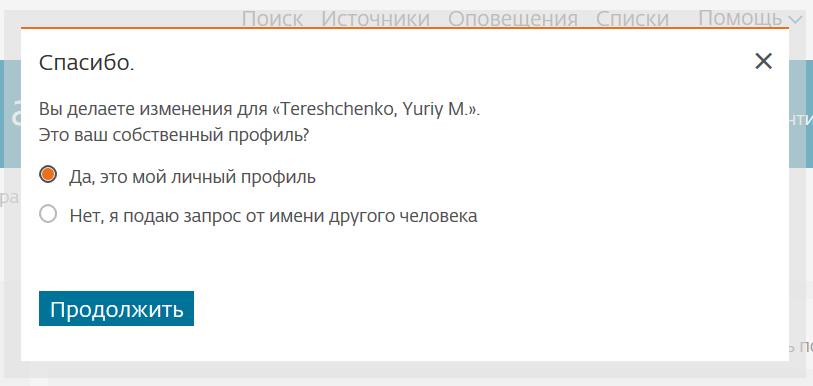 Scopus. Об’єднання профілей
4. Переглянути список документів, прикріплених до профілей
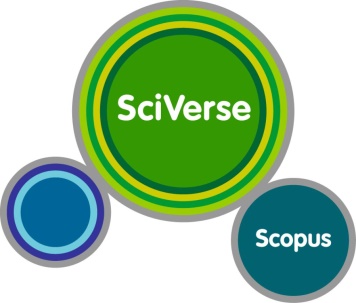 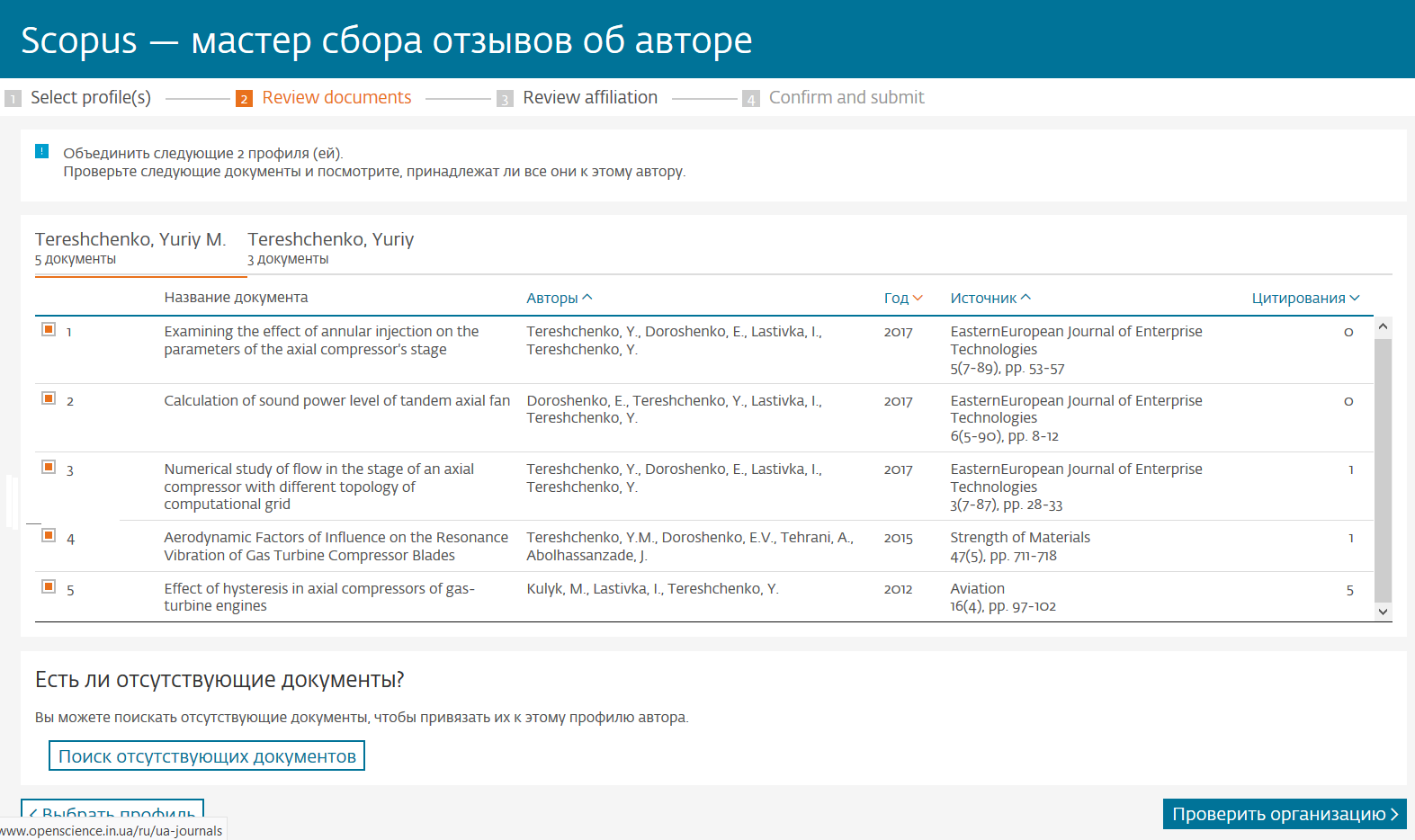 Scopus. Об’єднання профілей
5. Обрати зі списку організацію
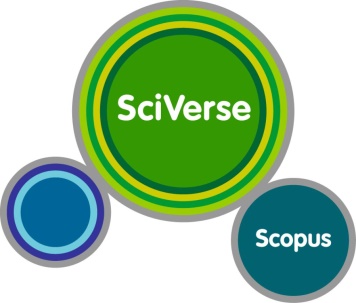 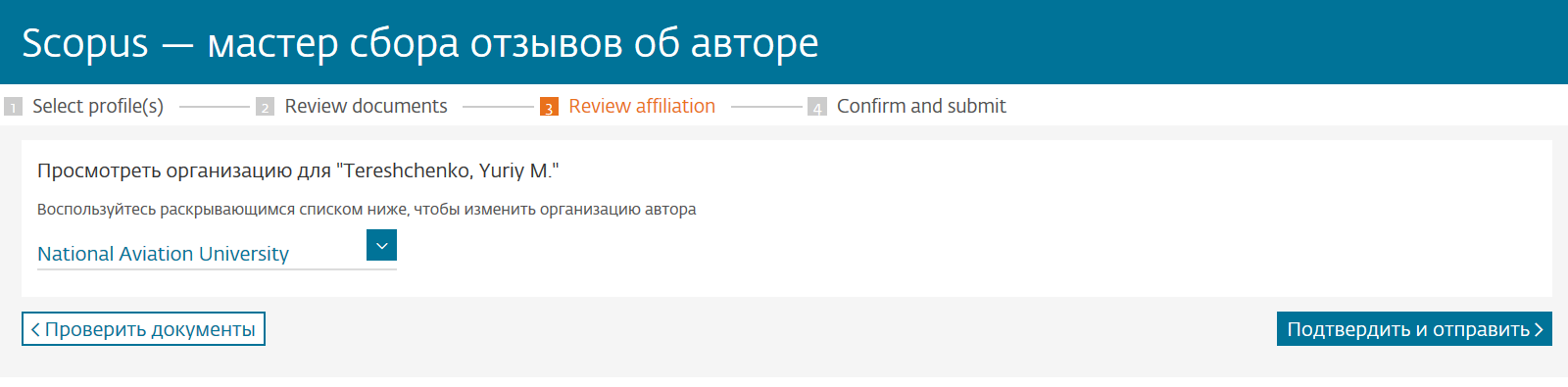 6. Переглянути та відправити
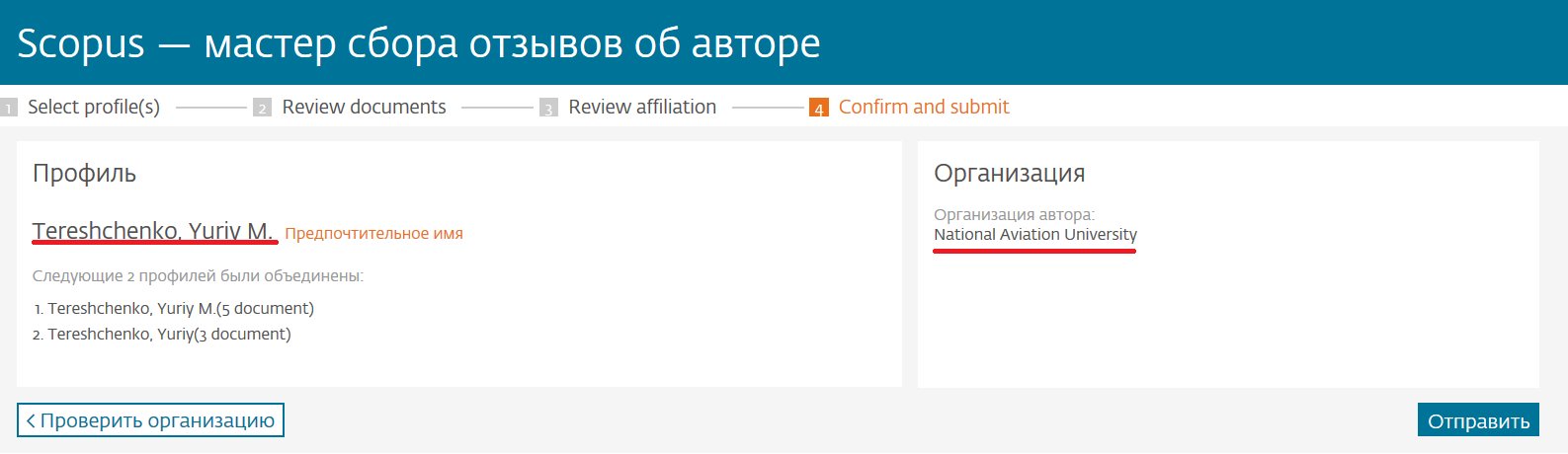 На вказаний при реєстрації в Scopus e-mail прийде лист з проханням підтвердити бажання об’єднати профілі. Для цього слід перейти за посиланням!
Об’єднання списків праць з різних профілей
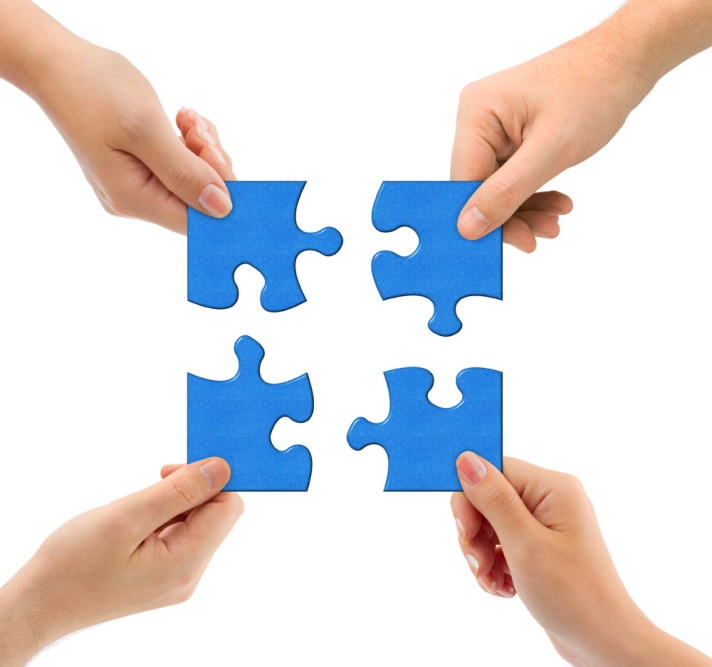 Авторський профіль від НТБ НАУ
Адреса: http://www.lib.nau.edu.ua/dovidka/ListOfProfPubl.aspx
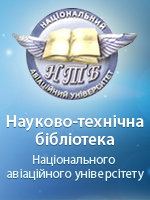 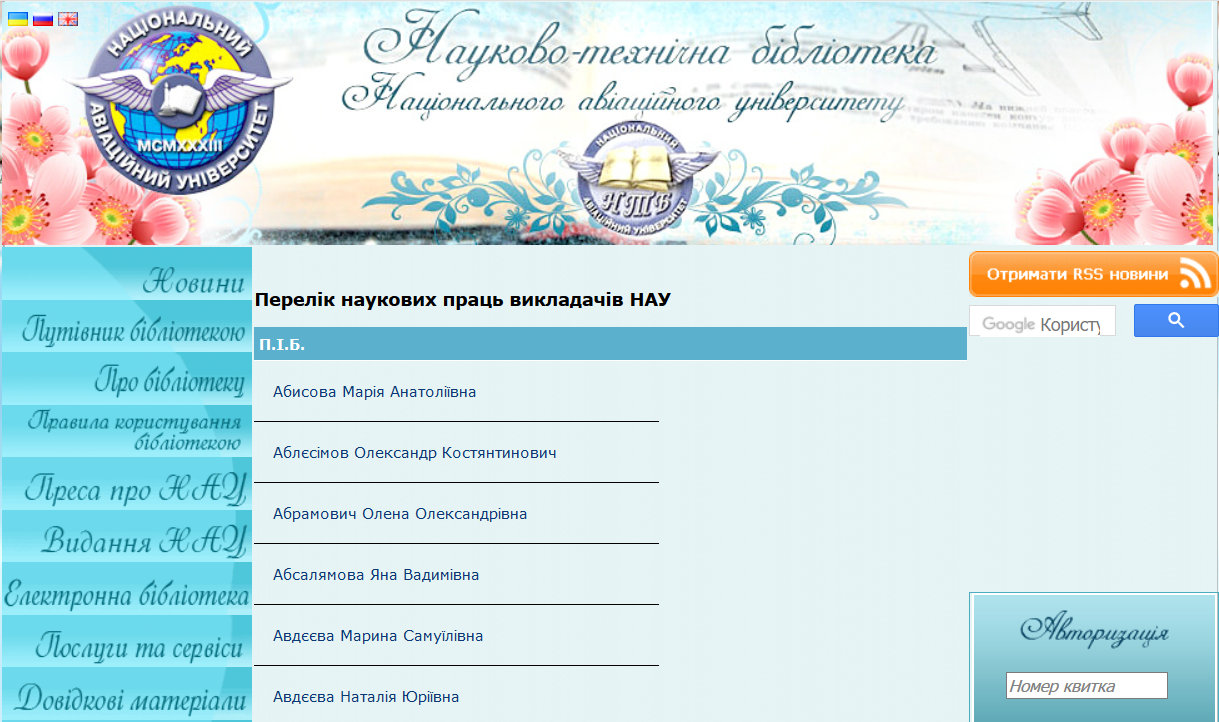 Авторський профіль від НТБ НАУ
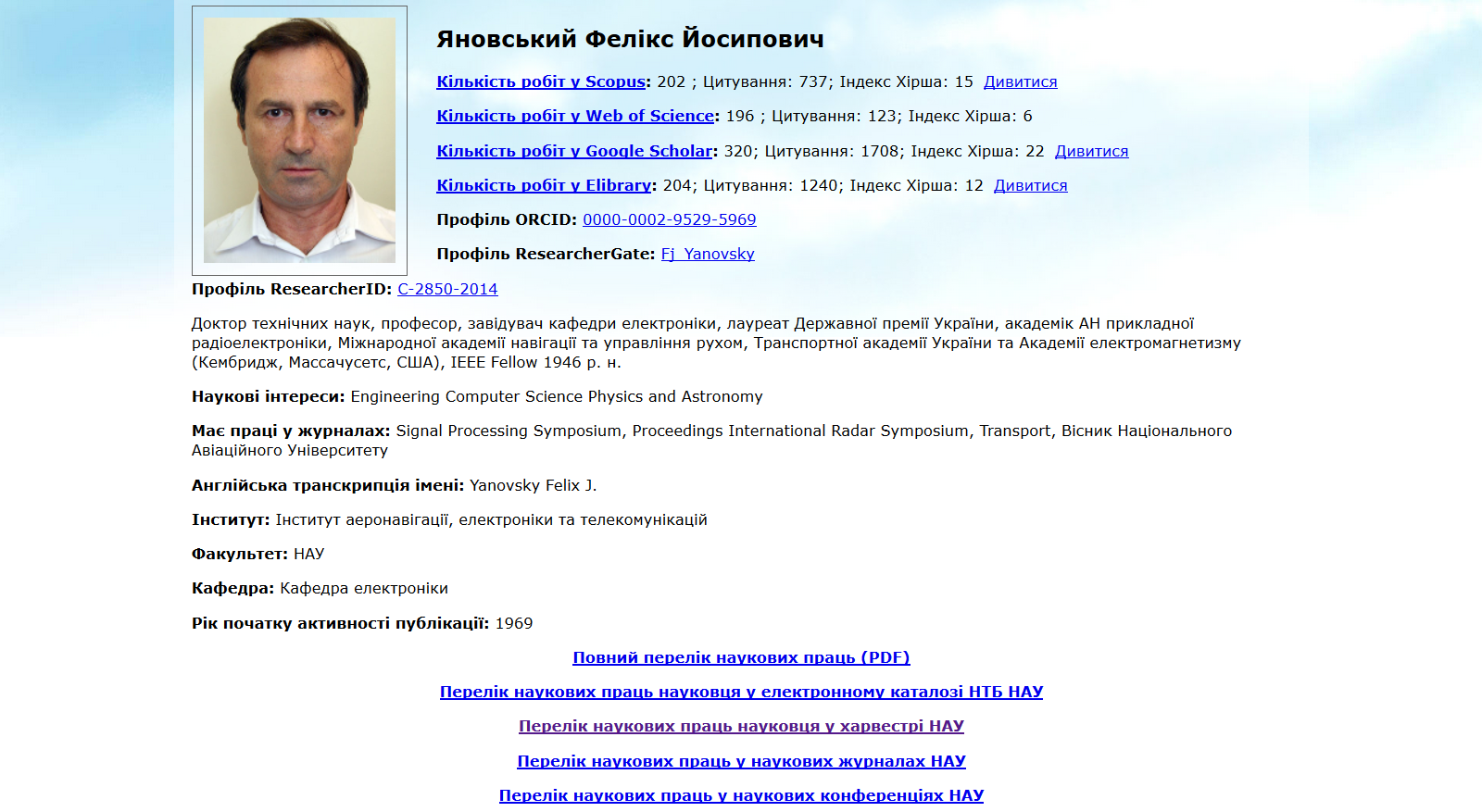 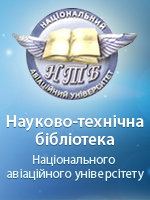 Рейтинги науковців НАУ
Адреса: http://www.lib.nau.edu.ua/profesors/default.aspx
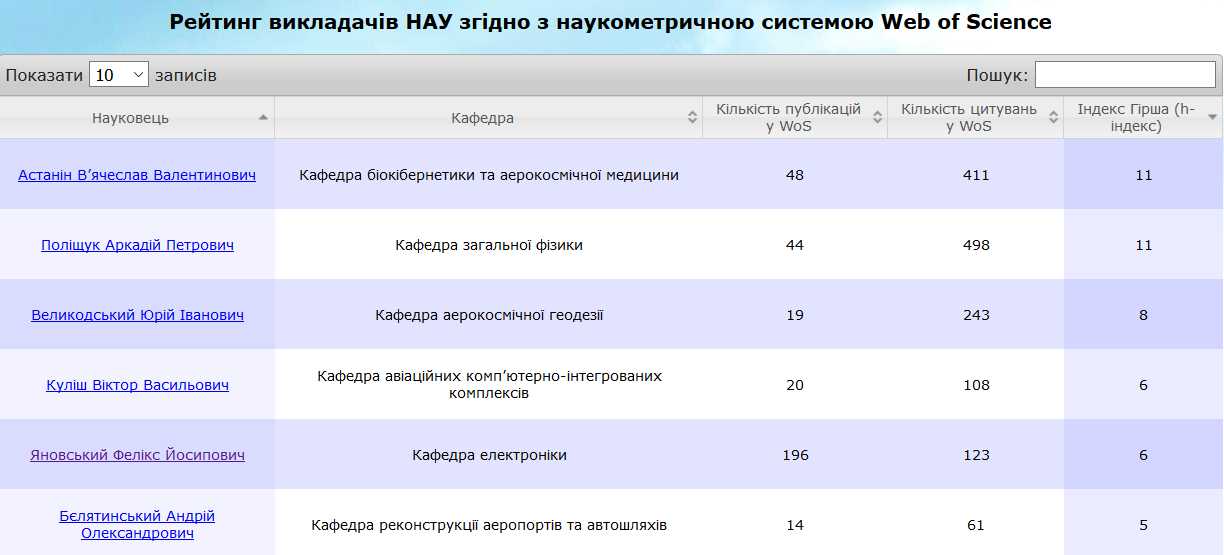 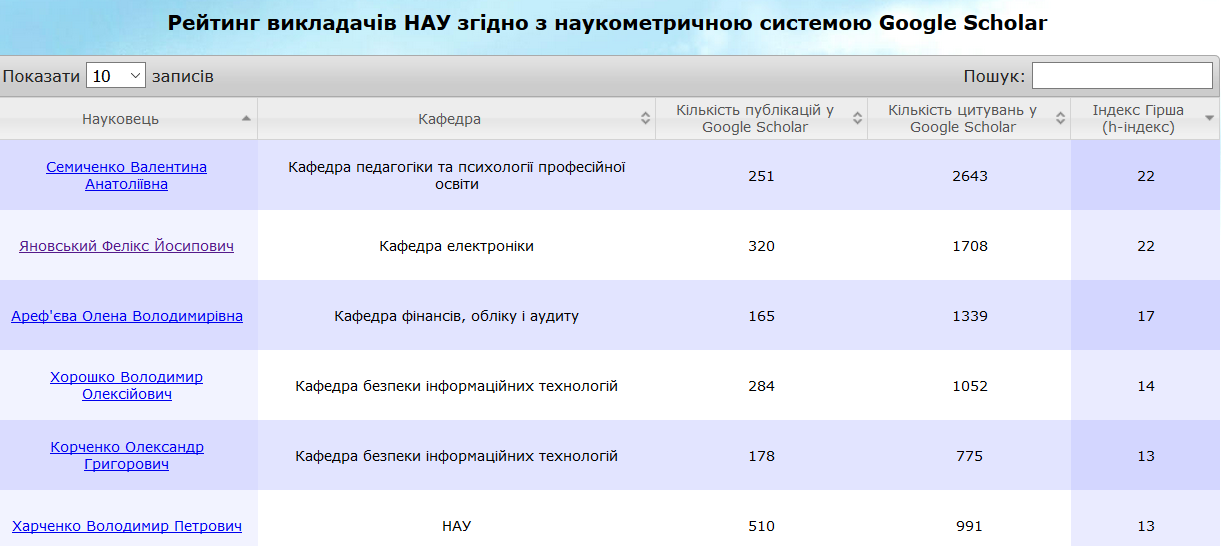 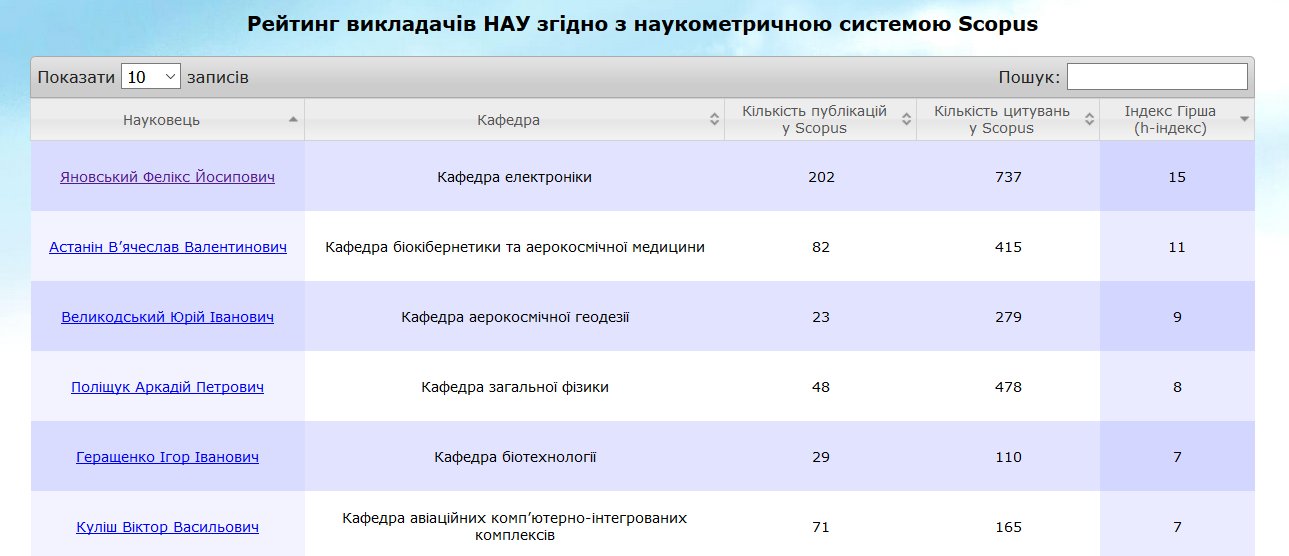 Дякую за увагу!
Запитання?
НТБ НАУ, корпус 8б, к.6
naukometria@nau.edu.ua
Тел.: 60-07